The Economics of Money, Banking, and Financial Markets
Twelfth Edition
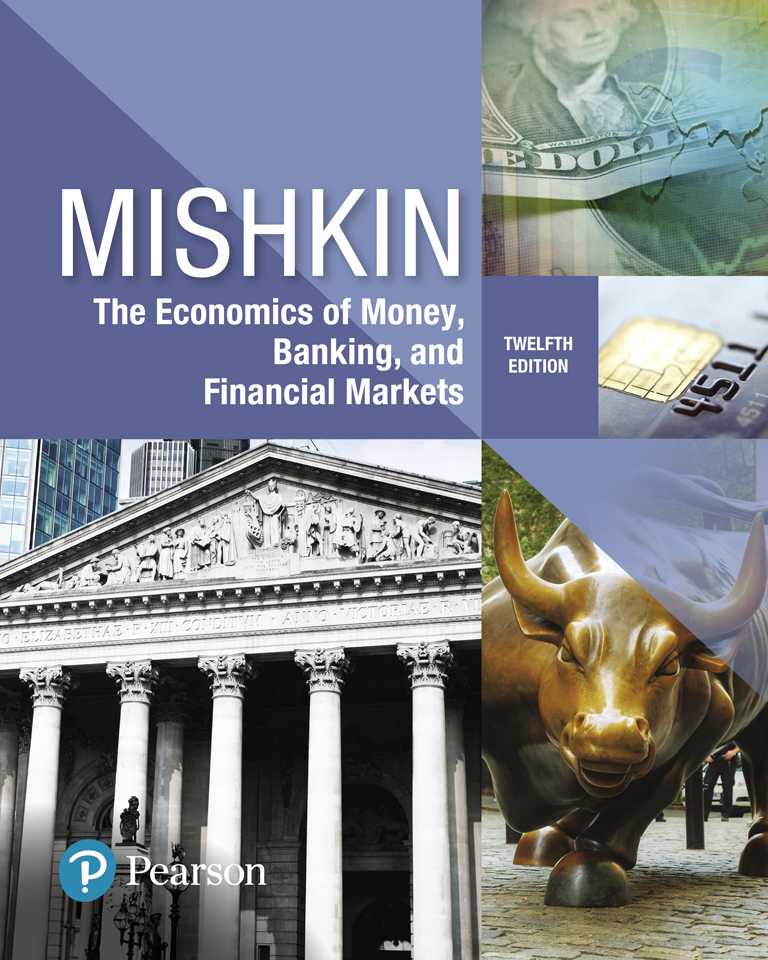 Chapter 14
The Money Supply Process
Copyright © 2019, 2016, 2013 Pearson Education, Inc. All Rights Reserved.
[Speaker Notes: If this PowerPoint presentation contains mathematical equations, you may need to check that your computer has the following installed:
1) MathType Plugin
2) Math Player (free versions available)
3) NVDA Reader (free versions available)]
Preview
This chapter provides an overview of how commercial banks create deposits and describes the basic principles of the money supply creation process
Learning Objectives (1 of 2)
List and describe the “three players” that influence the money supply.
Classify the factors affecting the Federal Reserve’s assets and liabilities.
Identify the factors that affect the monetary base and discuss their effects on the Federal Reserve’s balance sheet.
Explain and illustrate the deposit creation process using T-accounts.
Learning Objectives (2 of 2)
List the factors that affect the money supply.
Summarize how the “three players” can influence the money supply.
Calculate and interpret changes in the money multiplier.
Three Players in the Money Supply Process
The Central bank: Federal Reserve System
Banks: depository institutions; financial intermediaries
Depositors: individuals and institutions
The Fed’s Balance Sheet (1 of 3)
Of the three players, the central bank—the Federal Reserve System—is the most important. 

The operation of the Fed and its monetary policy involve actions that affect its balance sheet, or its holdings of assets and liabilities.
The Fed’s Balance Sheet (2 of 3)
FEDERAL RESERVE Statistical Release
[Speaker Notes: Source: https://www.federalreserve.gov/releases/h41/current/h41.htm]
FEDERAL RESERVE statistical release
Recent Balance Sheet Trends:Total Assets
Financial Crisis
x4
Recent Balance Sheet Trends:Securities Held Outright
Asset Purchasing
Recent Balance Sheet Trends:Credit Extended Through Fed’s Liquidity Facilities
Financial Crisis
Recent Balance Sheet Trends:Special Support to Certain Institutions
AIG
The Fed’s Balance Sheet (3 of 3)
Liabilities
Currency in circulation: 
Currency in circulation is the amount of currency in the hands of the public. 
Reserves: 
Bank deposits at the Fed.
Vault cash: currency held by depository institutions is also a liability of the Fed, but is counted as part of the reserves.
Assets
Government securities: holdings by the Fed that affect money supply and earn interest
Discount loans: provide reserves to banks and earn the discount rate
Liabilities
The two liabilities on the balance sheet, currency in circulation and reserves, are often referred to as the monetary liabilities of the Fed.

They are an important part of the money supply story, because increases in either or both will lead to an increase in the money supply (everything else held constant). 
Monetary Base (high-powered money): 
The sum of the Fed’s monetary liabilities (currency in circulation and reserves) and the U.S. Treasury’s monetary liabilities (Treasury currency in circulation, primarily coins) is called the monetary base (also called high-powered money).
Liabilities:Reserves
Because deposits at banks are by far the largest component of the money supply, learning how these deposits are created is the first step in understanding the money supply process. 
All banks have an account at the Fed in which they hold deposits.
Reserves consist of deposits at the Fed plus currency that is physically held by banks (called vault cash because it is stored in bank vaults).
Assets
The two assets on the Fed’s balance sheet are important for two reasons. 
First, changes in the asset items lead to changes in reserves and the monetary base, and consequently to changes in the money supply.




Second, 
because these assets (government securities and Fed loans) earn higher interest rates than the liabilities (currency in circulation, which pays no interest, and reserves).
Assets:Securities
Securities
The primary way in which the Fed provides reserves to the banking system is by purchasing securities, thereby increasing its holdings of these assets.
Assets:Borrowed Reserve
The second way in which the Fed can provide reserves to the banking system is by making loans to banks and other financial institutions. 
The loans taken out by these institutions are referred to as discount loans, or alternatively as borrowings from the Fed or as borrowed reserves. 
These loans appear as a liability on financial institutions’ balance sheets. 
An increase in loans to financial institutions can also be the source of an increase in the money supply. 
During nor-mal times, the Fed makes loans only to banking institutions, and the interest rate charged to banks for these loans is called the discount rate.
Control of the Monetary Base
The Federal Reserve exercises control over the monetary base through its purchases or sales of securities in the open market, called open market operations, and through its extension of discount loans.
Open Market Purchase from a Bank
Banking System                                             Federal Reserve
        Assets                   Liabilities                Assets                             Liabilities
Securities -$100M                                 Securities +$100M        Reserves +$100M
Reserves  +$100M
Net result is that reserves have increased by $100
No change in currency
Monetary base has risen by $100
Open Market Sale
Banking System                              Federal Reserve
           Asset           Liabilities                       Asset              Liabilities
  Securities +$100M                                           Securities -$100M         
  Reserve     -$100M                                                                            Reserve -$100M
Reduces the monetary base by the amount of the sale
Reserves remain unchanged
The effect of open market operations on the monetary base is much more certain than the effect on reserves.
Shifts from Deposits into Currency (1 of 5)
Even when the Fed does not conduct open market operations, a shift from deposits to currency will affect the reserves in the banking system. 
However, such a shift will have no effect on the monetary base. 
This tells us that the Fed has more control over the monetary base than over reserves.
Shifts from Deposits into Currency (2 of 5)
Let’s suppose that during the Christmas season, the public wants to hold more currency to buy gifts 

                                    T-account of Nonbank Public

                               Asset                    Liabilities

              Checkable Deposits  -$100M
                 Currency                   +$100M
Shifts from Deposits into Currency (3 of 5)
T- account of Banking System

                  Asset                    Liabilities
        Reserves -$100M                Checkable Deposits -$100M


The banking system loses $100 million of deposits and hence $100 million of reserves.
Shifts from Deposits into Currency (4 of 5)
T-account of Fed
  
                  Assets                   Liabilities
                                           Currency in circulation +$100M
                                           Reserves                     -$100M
The net effect on the monetary liabilities of the Fed is a wash; 
the monetary base is unaffected by the public’s increased desire for cash.
Shifts from Deposits into Currency (5 of 5)
Random fluctuations of reserves can occur as a result of random shifts into currency and out of deposits, and vice versa. 
The same is NOT true for the monetary base, making it a more stable variable and more controllable by the Fed.
Open Market Purchase from the Nonbank Public (1 of 2)
Banking System                                         Federal Reserve
                Asset           Liabilities                                                          Asset       Liabilities
Reserves +$100M   Checkable Deposits +$100M             Securities +$100M  Reserves +$100M
Person selling bonds to the Fed deposits the Fed’s check in the bank
Identical result as the purchase from a bank
Open Market Purchase from the Nonbank Public (2 of 2)
Nonbank Public                                       Federal Reserve
                Asset           Liabilities                                          Asset                    Liabilities
Securities -$100M                                                  Securities +$100M     Currency in circulation +$100M
Currency +$100M
The person selling the bonds cashes the Fed’s check
Reserves are unchanged
Currency in circulation increases by the amount of the open market purchase
Monetary base increases by the amount of the open market purchase
Open Market Purchase: Summary
The effect of an open market purchase on reserves depends on whether the seller of the bonds keeps the proceeds from the sale in currency or in deposits.
The effect of an open market purchase on the monetary base always increases the monetary base by the amount of the purchase.
Loans to Financial Institutions (1 of 3)
We have seen how changes in the monetary base occur as a result of open market operations. 
However, the monetary base is also affected when the Fed makes a loan to a financial institution. 
When the Fed makes a $100 million loan to the First National Bank, the bank is credited with $100 million of reserves from the proceeds of the loan.
Loans to Financial Institutions (2 of 3)
Banking System
          Asset                                   Liabilities
Reserve +$100M                      Loans  +$100M
                                                 (Borrowed Reserves)

                           Federal Reserve
             Asset                                 Liabilities
    Discount Loans  +$100M            Reserves +$100M
Loans to Financial Institutions (3 of 3)
Monetary liabilities of the Fed have increased by $100. Monetary base also increases by this amount.
However, if a bank pays off a loan from the Fed, the T-accounts of the banking system and the Fed are as follows:

         Banking System                                     Federal Reserve
  Assets                  Liabilities                      Assets                 Liabilities
Reserve -$100M   Borrowed Reserve     Discount Loans    Reserves 
                              -$100M                       -$100M                -$100M
Other Factors That Affect the Monetary Base
Float
Treasury deposits at the Federal Reserve
Interventions in the foreign exchange market
Overview of the Fed’s Ability to Control the Monetary Base
Open market operations are controlled by the Fed.
The Fed cannot determine the amount of borrowing by banks from the Fed.
Split the monetary base into two components:
 MBn= MB − BR 
The money supply is positively related to both the non-borrowed monetary base MBn and  to the level of borrowed reserves, BR, from the Fed.
List of Primary Dealers
Multiple Deposit Creation: A Simple Model (1 of 3)
When the Fed supplies the banking system with $1 of additional reserves, deposits increase by a multiple of this amount—a process called multiple deposit creation.
Here we to analyze what the bank will do with these additional reserves, assume that the bank does not want to hold excess reserves because it earns little interest on them.
In this example, after a Fed’s Open Market Purchase, because the bank has no increase in its checkable deposits, required reserves remain the same.
Multiple Deposit Creation: A Simple Model (2 of 3)
Deposit Creation: Single Bank
Excess reserves increase
Bank loans out the excess reserves
Creates a checking account
Borrower makes purchases
The Money supply has increased
Multiple Deposit Creation: A Simple Model (3 of 3)
Deposit Creation: The Banking System
Table 1 Creation of Deposits (Assuming 10% Reserve Requirement and a $100 Increase in Reserves)
Purchasing Securities Instead of Loans
If the banks choose to invest their excess reserves in securities, the result is the same. If Bank A had taken its excess reserves and purchased securities instead of making loans, its T-account would have looked like this:
                 Bank A
           Asset            Liabilities
Reserve +10M         Checkable Deposits +100M
Securities +90M

When the bank buys $90 million of securities, it writes $90 million in checks to the sellers of the securities, who in turn deposit the $90 million at a bank such as Bank B.
Whether a bank chooses to use its excess reserves to make loans or to purchase securities, the effect on deposit expansion is the same.
Single Bank Versus Multiple Bank
Because a single bank can create deposits equal only to the amount of its excess reserves, it cannot by itself generate multiple deposit expansion. 
A single bank cannot make loans greater in amount than its excess reserves, because the bank will lose these reserves as the deposits created by the loan find their way to other banks. 
However, the banking system as a whole can generate a multiple expansion of deposits, because when a bank loses its excess reserves, these reserves do not leave the banking system, even though they are lost to the individual bank.
Important Notes
Deriving the Formula for Multiple Deposit Creation
Intuition Behind Multiple Deposit Creation (1 of 2)
This derivation provides us with another way of looking at the multiple creation of deposits, because it forces us to examine the banking system as a whole rather than one bank at a time:

For the banking system as a whole, deposit creation (or contraction) will stop only when excess reserves in the banking system are zero;
that is, the banking system will be in equilibrium when the total amount of required reserves equals the total amount of reserves, as seen in the equation RR = R.
Intuition Behind Multiple Deposit Creation (2 of 2)
When rr * D is substituted for RR, the resulting equation rr * D = R tells us how high checkable deposits must be for required reserves to equal total reserves (equilibrium condition). 

Accordingly, a given level of reserves in the banking system determines the level of checkable deposits when the banking system is in equilibrium (when ER = 0); 

Put another way, the given level of reserves supports a given level of checkable deposit.
Critique of the Simple Model (1 of 2)
Our model of multiple deposit creation seems to indicate that the Federal Reserve is able to exercise complete control over the level of checkable deposits by setting the required reserve ratio and the level of reserves. 
Holding cash stops the process
If proceeds from Bank A’s $90 million loan are not deposited but are kept in currency, nothing is deposited in Bank B and the deposit creation process ceases.
In other words, currency (aka cash holding) does not lead to multiple deposit expansion, whereas deposits do.
Critique of the Simple Model (2 of 2)
Another situation ignored in our model is one in which banks do not make loans or buy securities in the full amount of their excess reserves. 
Depositors’ decisions (how much currency to hold) and bank’s decisions (amount of excess reserves to hold) also cause the money supply to change.
Factors That Determine the Money Supply (1 of 3)
Changes in the nonborrowed monetary base MBn
The money supply is positively related to the non-borrowed monetary base MBn
Changes in borrowed reserves from the Fed
The money supply is positively related to the level of borrowed reserves, BR, from the Fed
Factors That Determine the Money Supply (2 of 3)
Changes in the required reserves ratio
If the required reserve ratio on checkable deposits increases while all other variables, such as the monetary base, stay the same, we have seen that multiple deposit expansion is reduced and hence the money supply falls.
The money supply is negatively related to the required reserve ratio. 
Changes in currency holdings
The money supply is negatively related to currency holdings.
Factors That Determine the Money Supply (3 of 3)
Changes in excess reserves
when checkable deposits are converted into currency, as long as the amount of excess reserves are held constant, a switch is made from a component of the money supply that undergoes multiple expansion to one that does not.
The money supply is negatively related to the amount of excess reserves.
Overview of the Money Supply Process
SUMMARY TABLE 1
Note: Only increases (↑) in the variables are shown. The effects of decreases on the money supply would be the opposite of those indicated in the “Money Supply Response” column.
The Money Multiplier (1 of 2)
The intuition inherent in the preceding section is sufficient to understand how the money supply process works. 

The money multiplier m tells us what multiple of the monetary base is transformed into the money supply. 

Because the money multiplier is typically larger than 1, the alternative name for the monetary base, high-powered money.
The Money Multiplier (2 of 2)
Define money as currency plus checkable deposits: M1
Link the money supply (M) to the monetary base (MB) and let m be the money multiplier
Deriving the Money Multiplier (1 of 4)
Assume that the desired holdings of currency C and excess reserves ER grow proportionally with checkable deposits D.
Then,
	c = {C/D} = currency ratio
	e = {ER/D} = excess reserves ratio
Deriving the Money Multiplier (2 of 4)
Deriving the Money Multiplier (3 of 4)
The monetary base MB equals currency (C) plus reserves (R):
	MB = C + R = C + (r × D) + ER
Equation reveals the amount of the monetary base needed to support the existing amounts of checkable deposits, currency, and excess reserves.
Deriving the Money Multiplier (4 of 4)
Intuition Behind the Money Multiplier (Before Financial Crisis)
Intuition Behind the Money Multiplier (After Financial Crisis)
Money Multiplier: Before and After Financial Crisis (1 of 2)
One of the side effects of financial crisis was a significant drop in money multiplier.
This implies that “high powered money” has lost of most of its power in creating money supply.
The main reason is the change in the behavior of banks:
After financial crisis, banks’ desire to keep excess reserve increased dramatically.
To put it in perspective, excess reserve to deposits ratio increases from %0.1 to nearly %156.
This is distorting and limiting Fed’s ability to affect money supply through open market operations.
Money Multiplier: Before and After Financial Crisis (2 of 2)
Before financial crisis, money multiplier in most cases was larger 
   than 1:
This implies that a $1 increase in MB would increase money supply by more than $1  (through deposit creation process).

After financial crisis, money multiplier has dropped to less than 1:

This implies that a $1 increase in MB would increase money supply by less than $1 (deposit creation process is distorted since banks prefer to keep excess reserve rather than making loans or investing in capital market).
Money Multiplier and Simple Deposit Multiplier (1 of 3)
Money Multiplier and Simple Deposit Multiplier (2 of 3)
Second, since e is positive, any increase in the monetary base and deposits leads to higher excess reserves. 
When there is an increase in MB and D, the resulting increase in excess reserves means that the amount of reserves used to support checkable deposits does not increase as much as it otherwise would. 
Hence the increase in checkable deposits and the money supply are lower, and the money multiplier is small.
Money Multiplier and Simple Deposit Multiplier (3 of 3)
Prior to 2008, the excess reserves ratio e was almost always very close to zero (less than 0.001), and so its impact on the money multiplier (Equation 5) was essentially irrelevant. 
When e is close to zero, the money multiplier is always greater than 1, and it was around 1.6 during that period. 
However, non-conventional monetary policy during the global financial crisis caused excess reserves to skyrocket to over $2 trillion. 
Such an extraordinarily large value of e caused the excess reserves factor in the money multiplier equation to become dominant, and so the money multiplier fell to below 1.
Quantitative Easing and the Money Supply, 2007–2017
When the global financial crisis began in the fall of 2007, the Fed initiated lending programs and large-scale asset-purchase programs in an attempt to bolster the economy. 
By the fall of 2017, these purchases of securities had led to a quintupling of the Fed’s balance sheet and a 350% increase in the monetary base.
Quantitative Easing and the Money Supply, 2007–2014
These lending and asset-purchase programs resulted in a huge expansion of the monetary base and have been given the name “quantitative easing.”
This increase in the monetary base did not lead to an equivalent change in the money supply because excess reserves rose dramatically.
Figure 1 M1 and the Monetary Base, 2007–2017
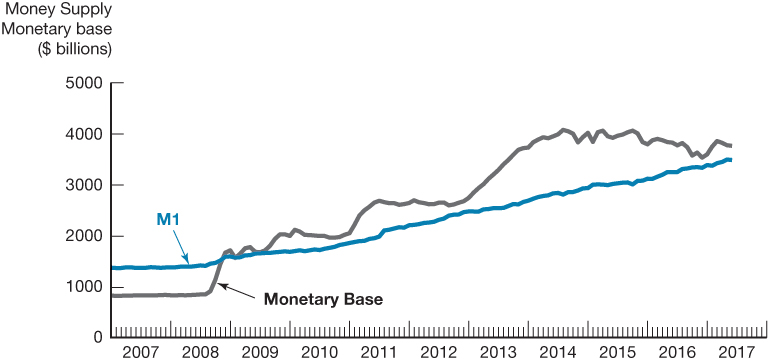 Source: Federal Reserve Bank of St. Louis, FRED database: http://research.stlouisfed.org/fred2/.
Figure 2 Excess Reserves Ratio and Currency Ratio, 2007–2017
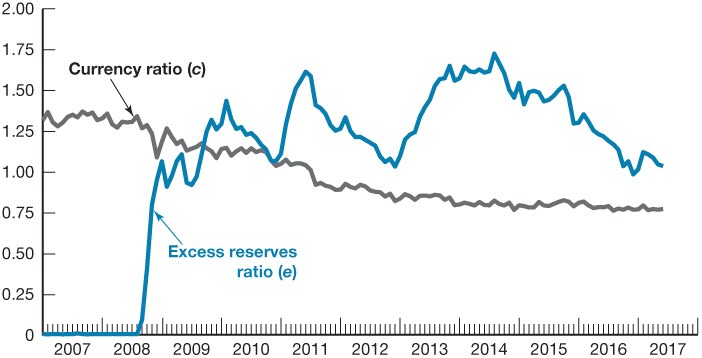 Source: Federal Reserve Bank of St. Louis, FRED database: http://research.stlouisfed.org/fred2/.
Copyright
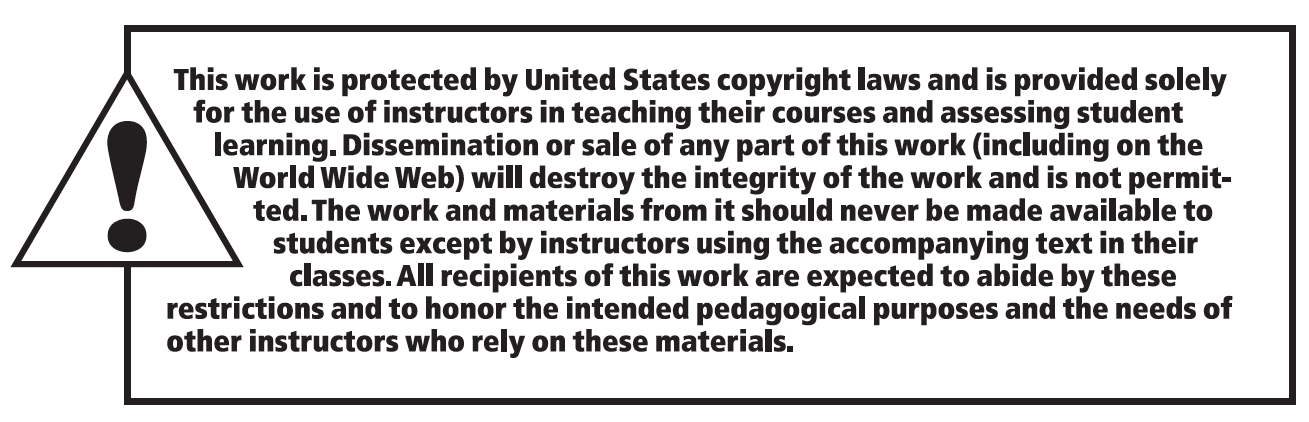